Spinal Cord Injury Management
You are not disabled by the disabilities you have.  
You are able by the abilities you have.”
 – Oscar Pistorius.
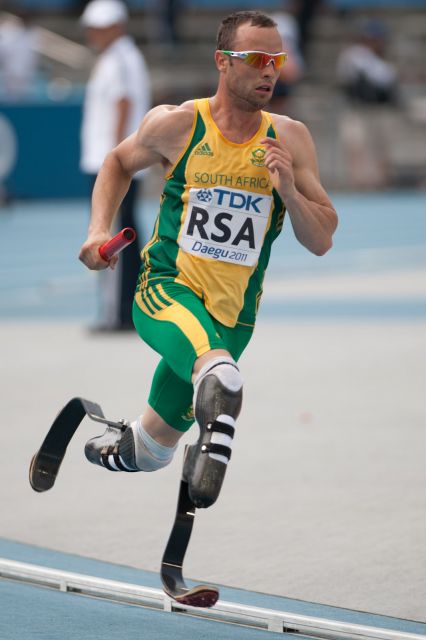 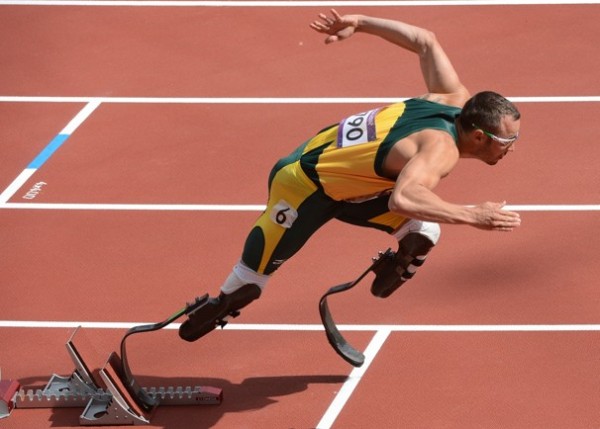 Outline
Transfer and bed mobility of people with lower limb paralysis

C6 Tetraplegia 

Thoracic Paraplegia
C6
Triceps ????(answer:- no triceps are not intact)

Mobility task
Sitting unsupported
Rolling 
Moving from lying to sitting 
Transferring
Sitting Unsupported
Integral part in
Dressing and transfer
Reaching and grasping 

Sitting balance good……. mobility less
Sitting balance challenge more mobility

Normal reaching trunk and leg muscle activity …..proprioception…..anticipatory postural …..feedback……
SCI no proprioception ..no leg activity…..different strategies
Upper limb strategies
Stabilize the trunk
LD, SA and pect
C6 High level of independence than C5

Normal muscle in reaching sideways
Trunk and neck opposite side bend 
Center of mass
SCI …… abduct other limb to counterbalance COM
Front …other arm backward and neck extend
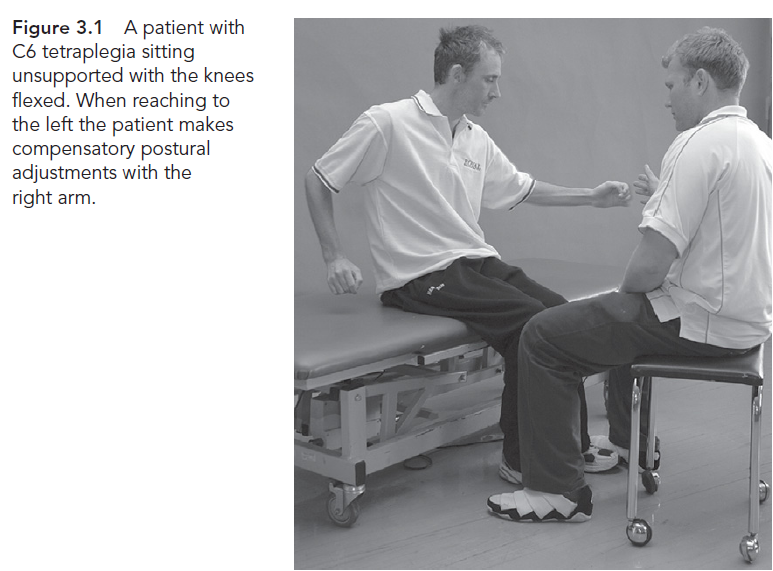 Compensatory postural adjustments not spontaneous
C-6 has high Fall risk b/c of triceps paralysis.

Triceps
Hand and wrist muscle 

With practice compensation occur
Sitting with knee extended 
Greater passive stretch when knee extend
Produces hip extensor torque….prevent falling forward
Extensibility of hip joint

Role of hamstring in sideways fall??? (No role of hamstring in side ways fall).
Knee flexed no passive tension
Sitting over side of bed
Surfaces ,(there are some surfaces on which sitting is too difficult).
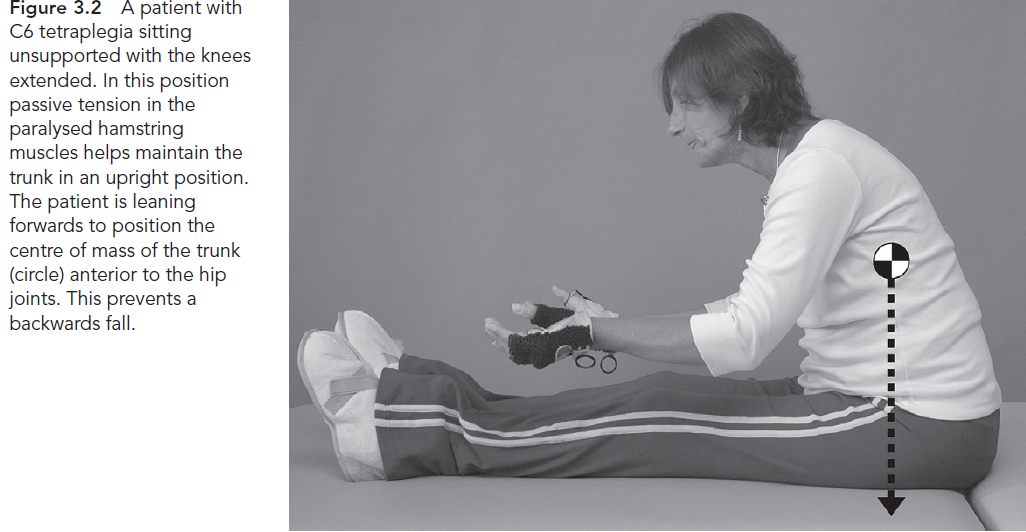 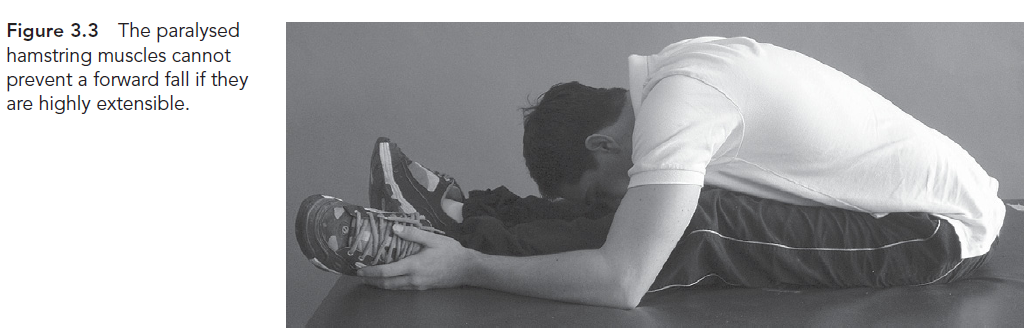 Rolling
Dress and change position 
Pre requisite for sitting 
Normal
Leading arm …trunk and legs
SCI…..head and upper limb rolls
Rapidly swinging the arm
Angular momentum
Ankle crossed …head lift….
Triceps….shoulder external rotated …..
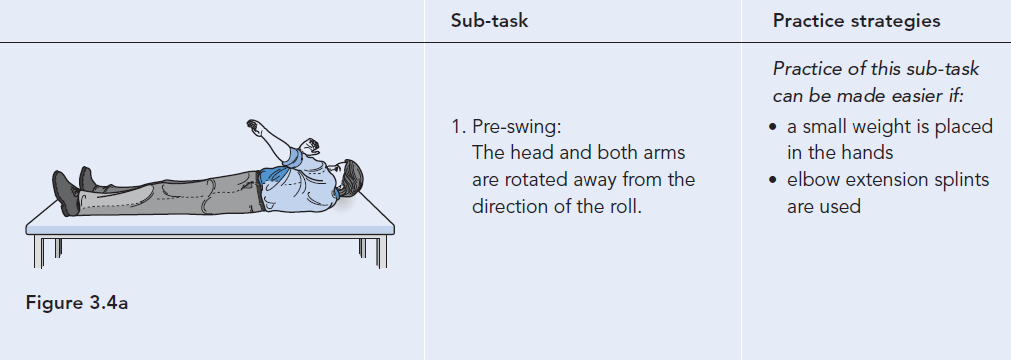 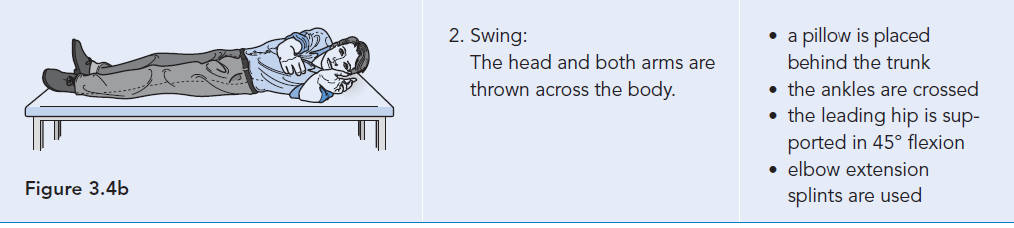 Lying to long sitting
Dressing and transferring
Two option lying to sitting 

One approach
From lying to sitting 
C6 side lying position and walking one or both elbows around the body
Other option
Lying to sitting position
Paraplegic
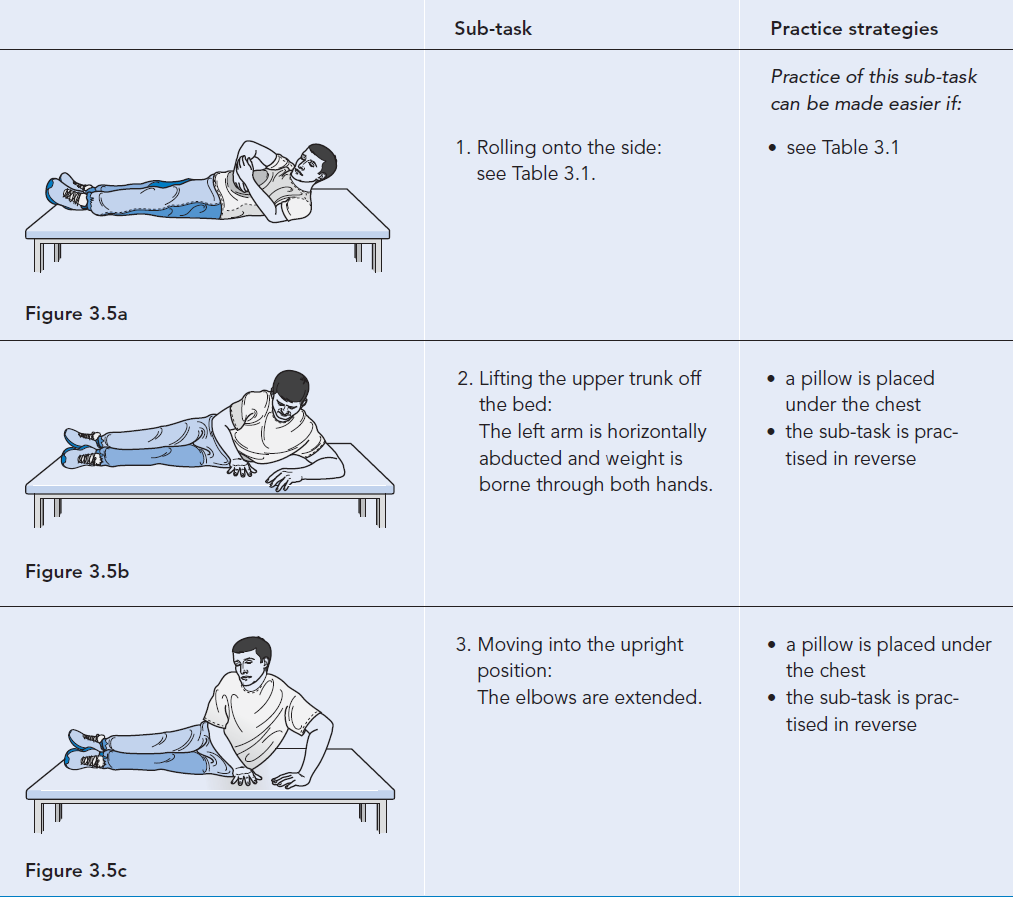 C6
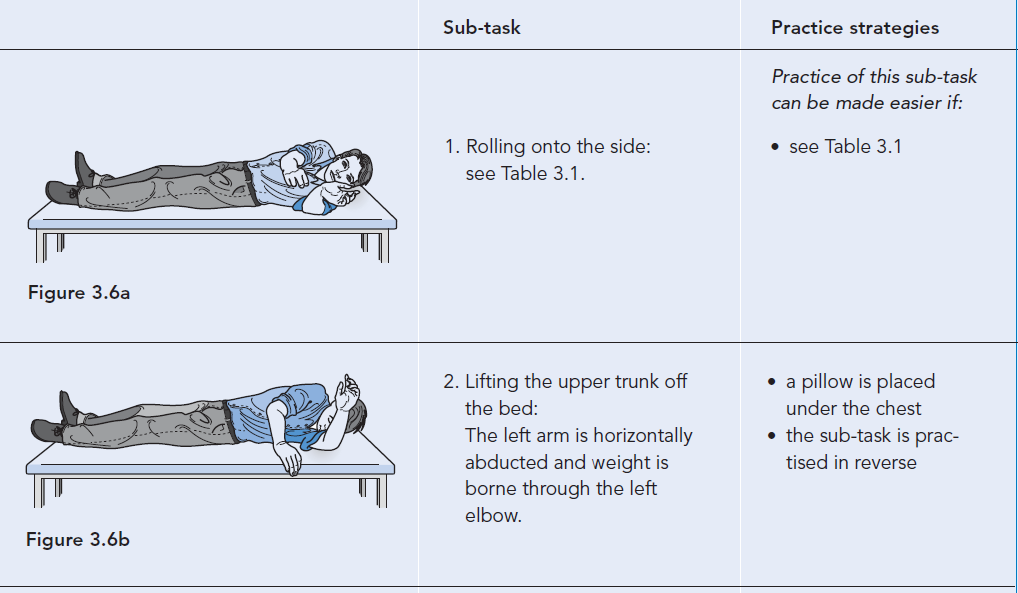 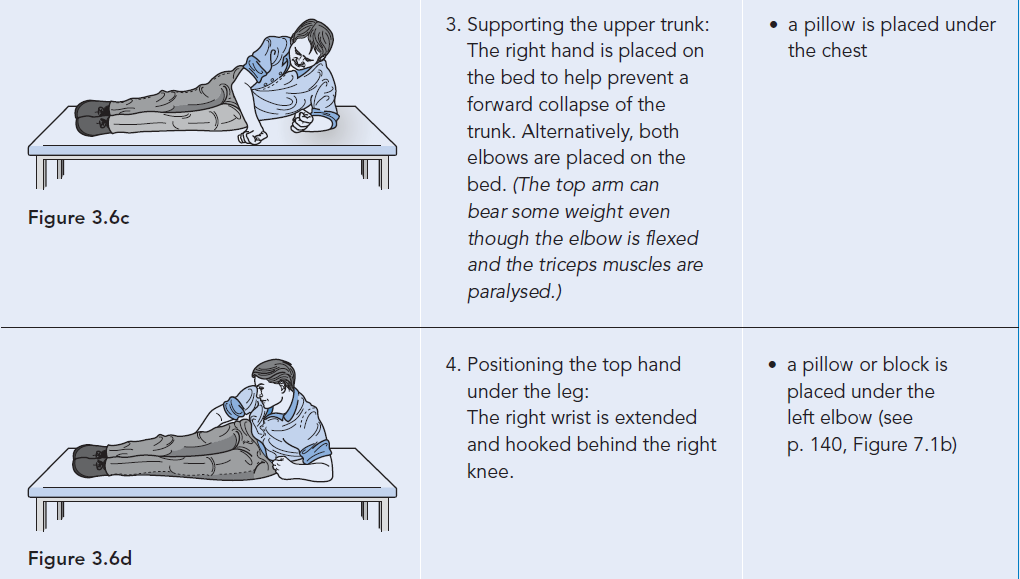 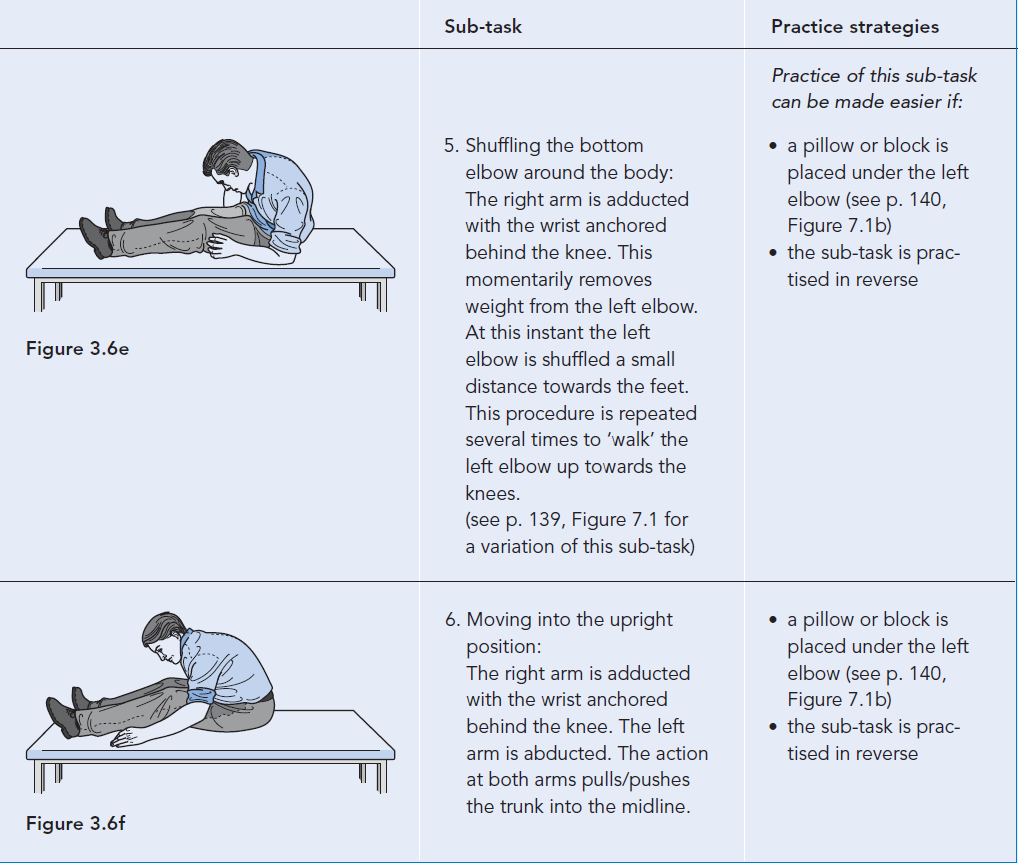 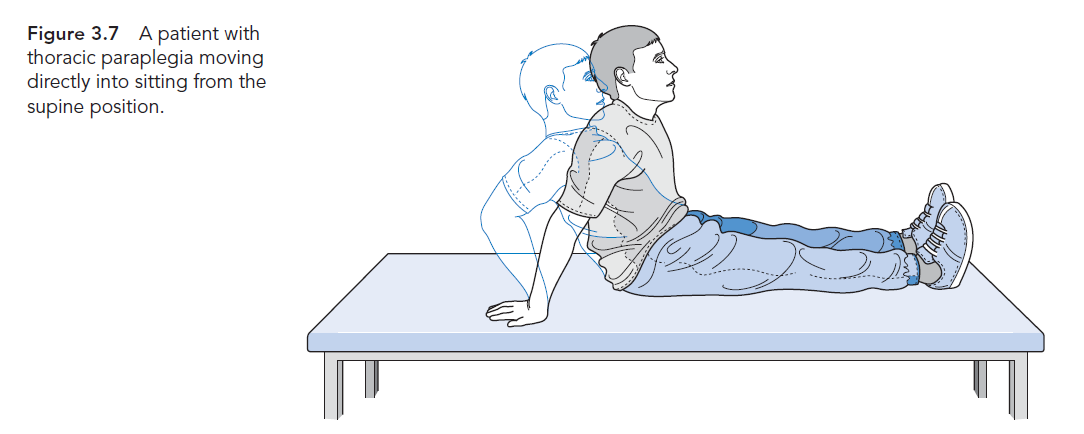 Vertical lift
Relieve pressure, transfer etc

Long sitting and sitting on WC
Which is easy position for lift  and why
Three components
Elbow extension
Shoulder depression
Shoulder flexion
Controlled by LD, PECT, ant.Deltiod and lower trapezius
GH joint stabilized in adduction and depressed
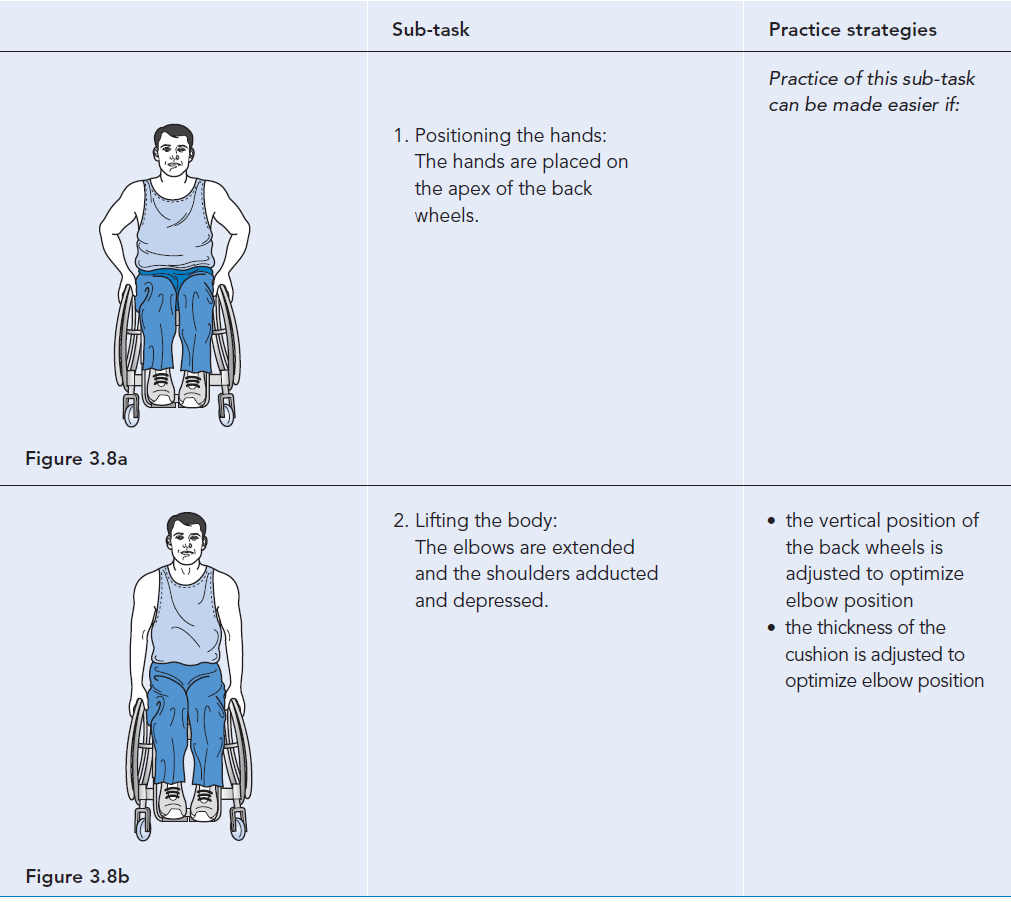 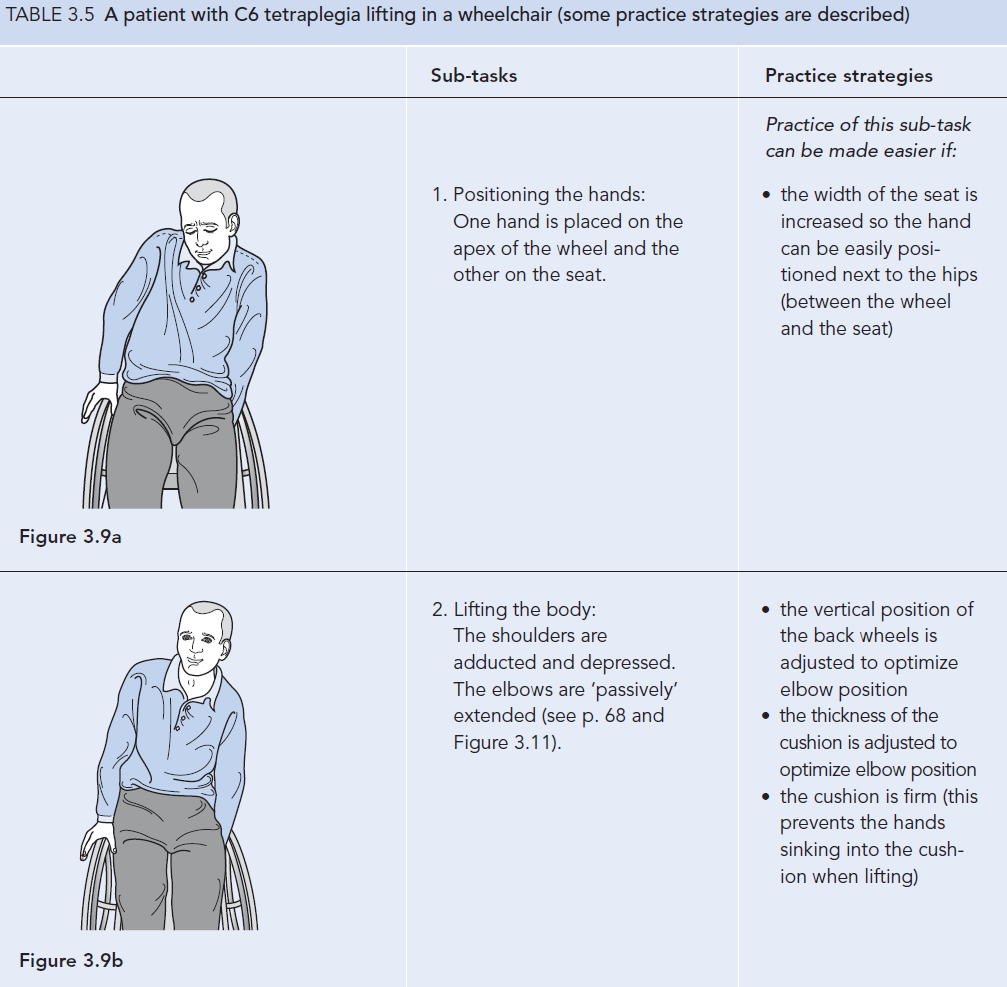 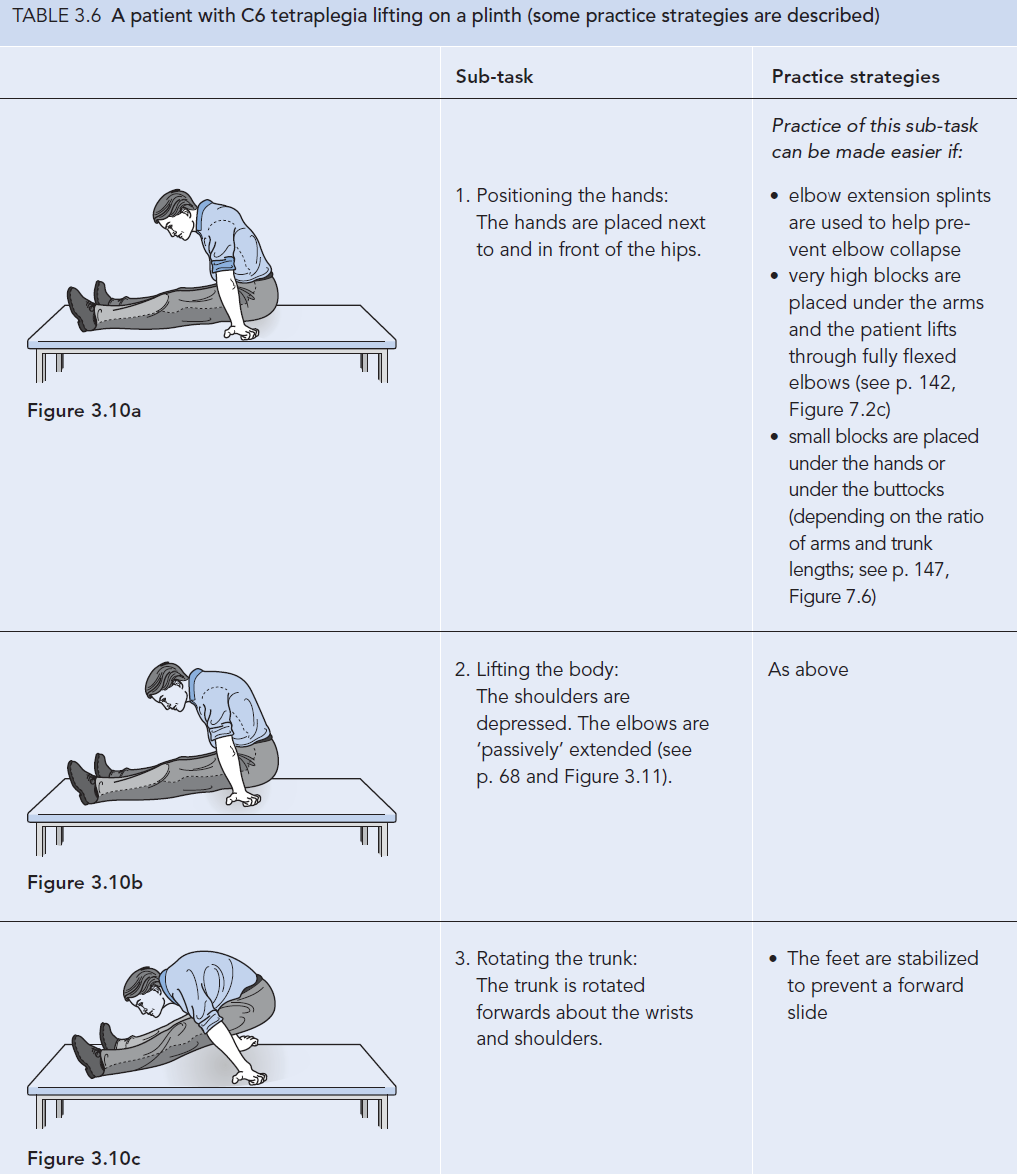 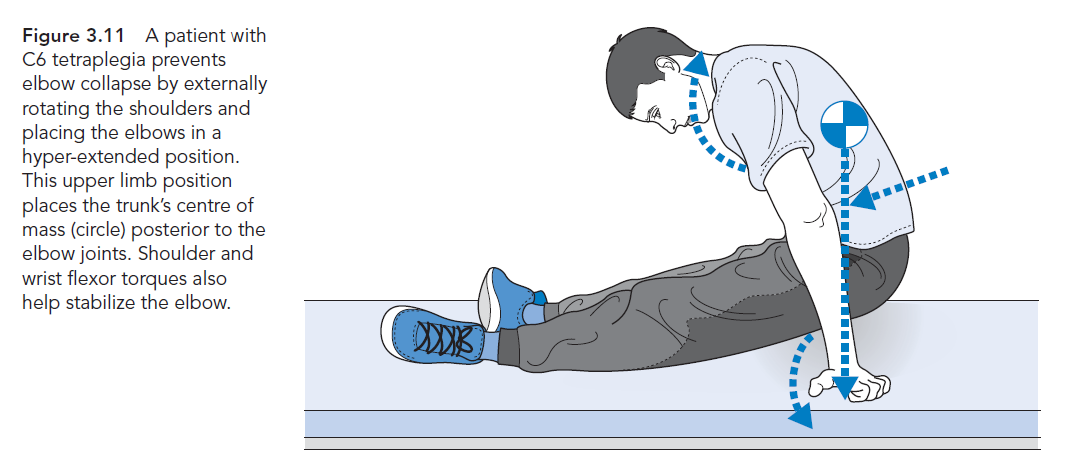 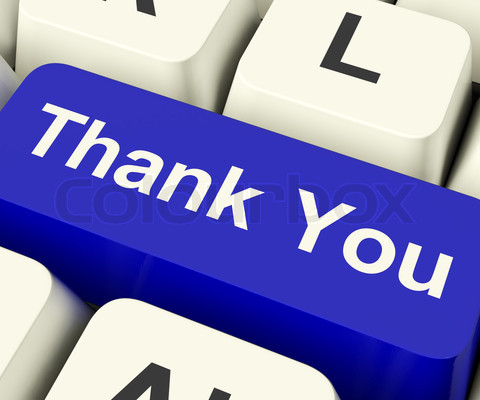